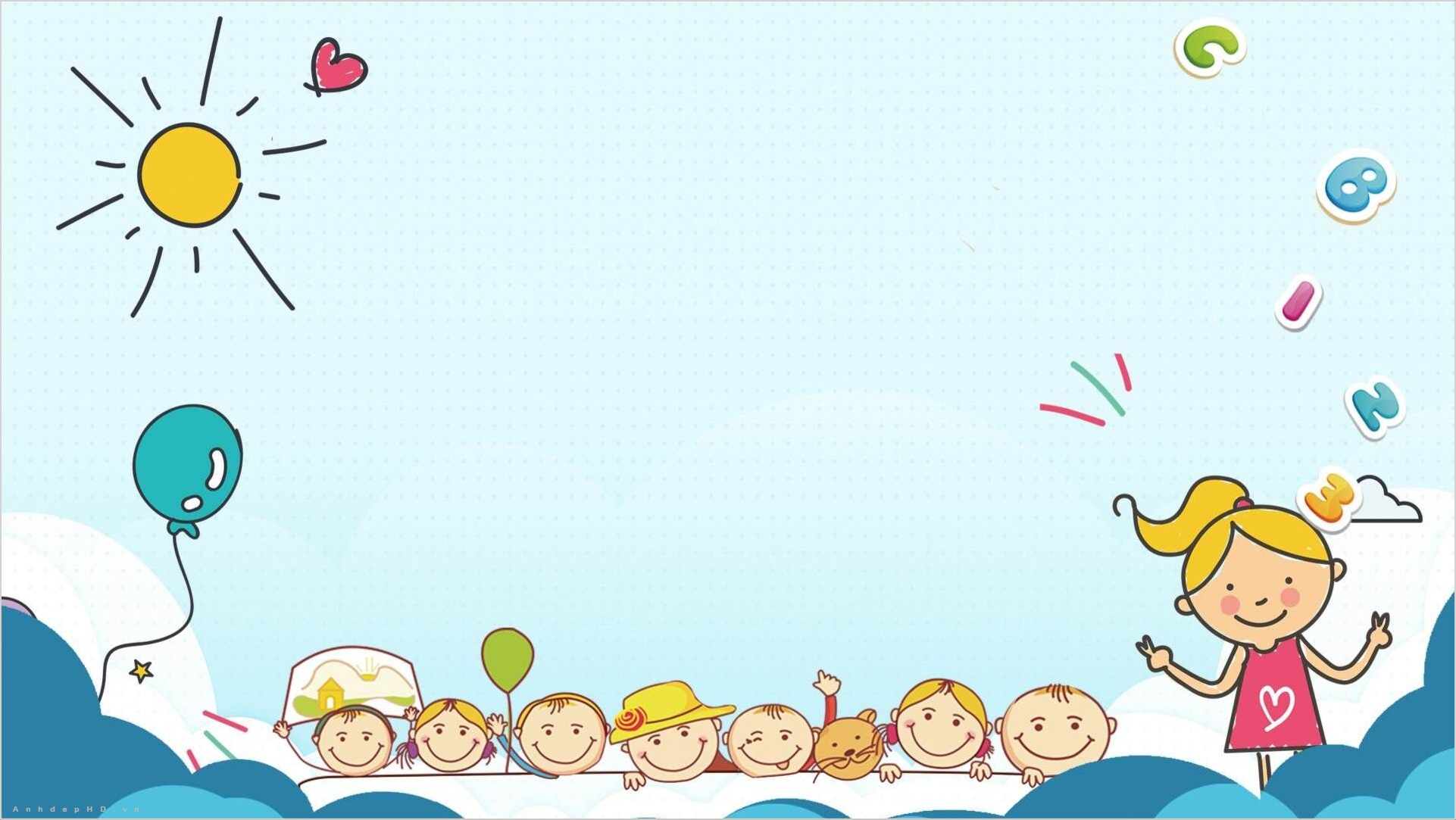 CHÀO MỪNG THẦY CÔ VÀ CÁC EM ĐẾN VỚI TIẾT HỌC
Môn: Tiếng Việt (Luyện viết)
Người dạy: Trương Thị Kiều Duyên
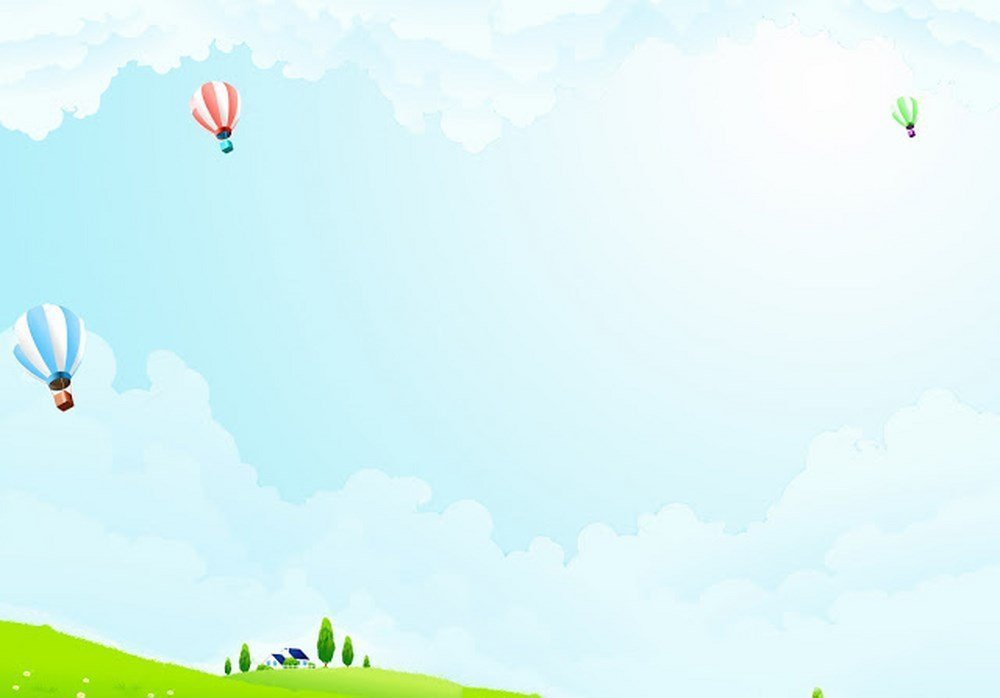 Thứ ba ngày 13 tháng 12 năm 2022
Môn: Tiếng Việt (Luyện viết)
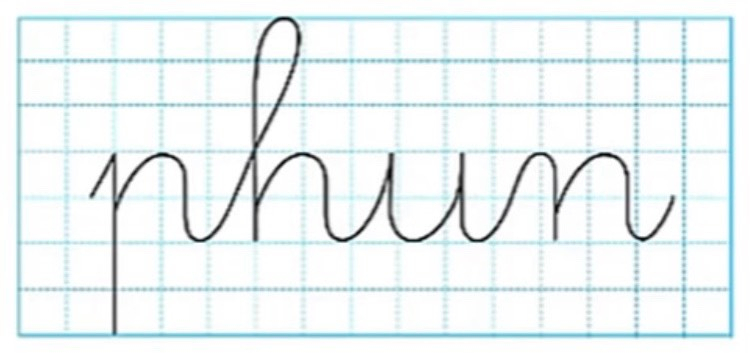 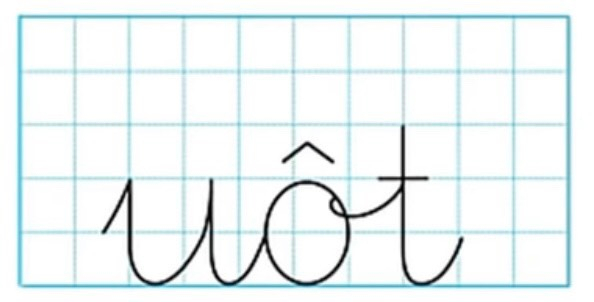 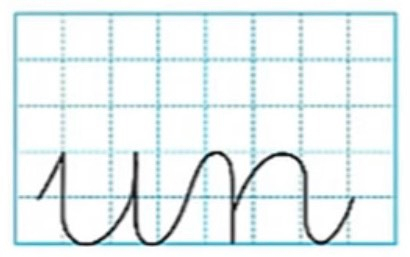 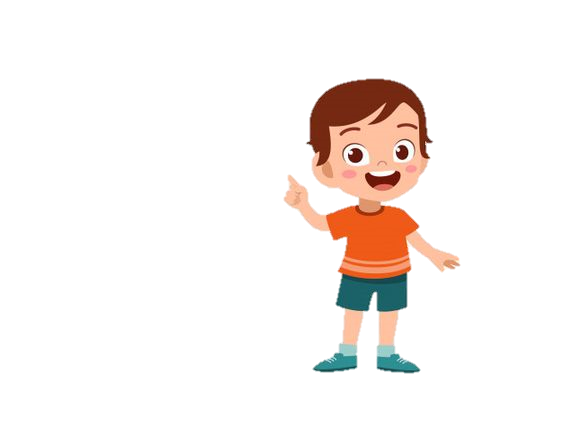 Thứ ba ngày 13 tháng 12 năm 2022
Môn: Tiếng Việt (Luyện viết)
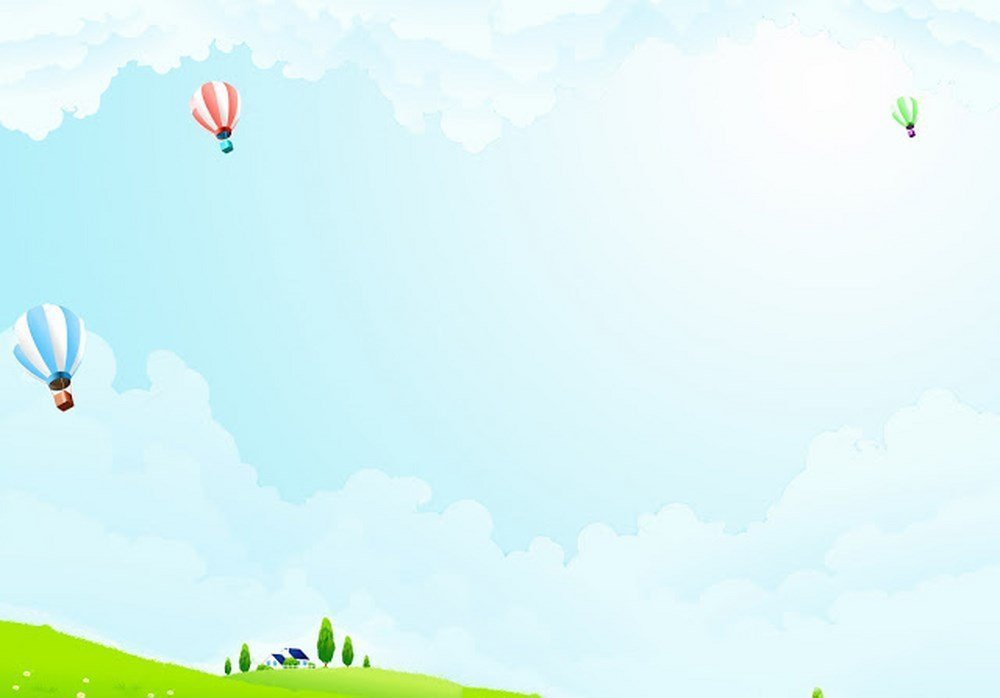 Bài: ươn, lươn, ươt, lướt ván,
ang, thang, ac, vạc
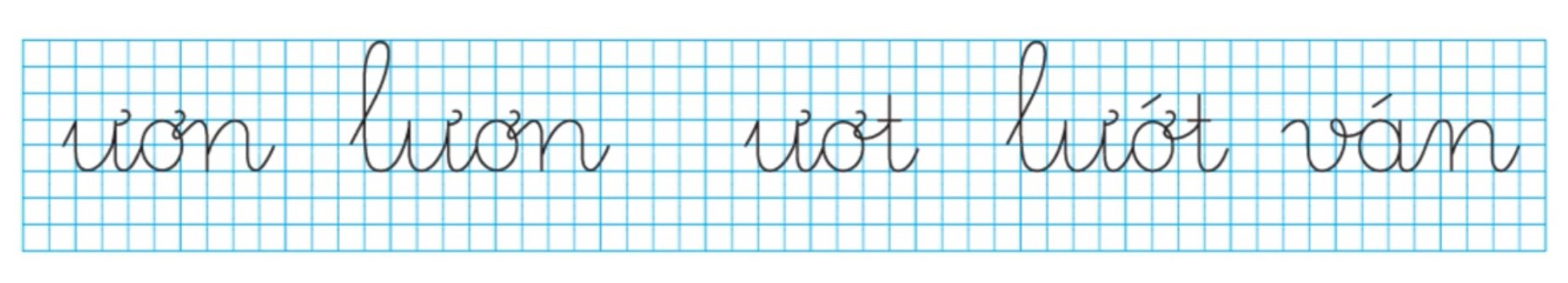 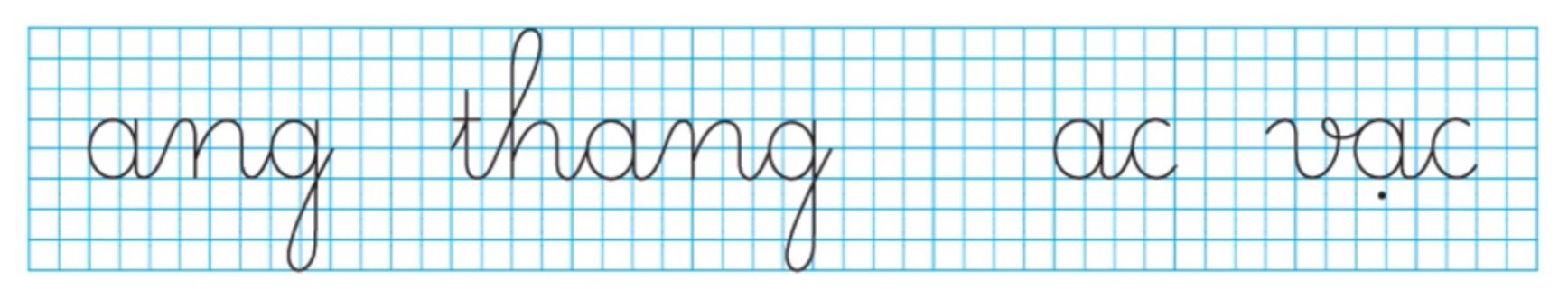 Thứ ba ngày 13 tháng 12 năm 2022
Môn: Tiếng Việt (Luyện viết)
Bài: ươn, lươn, ươt, lướt ván,
ang, thang, ac, vạc
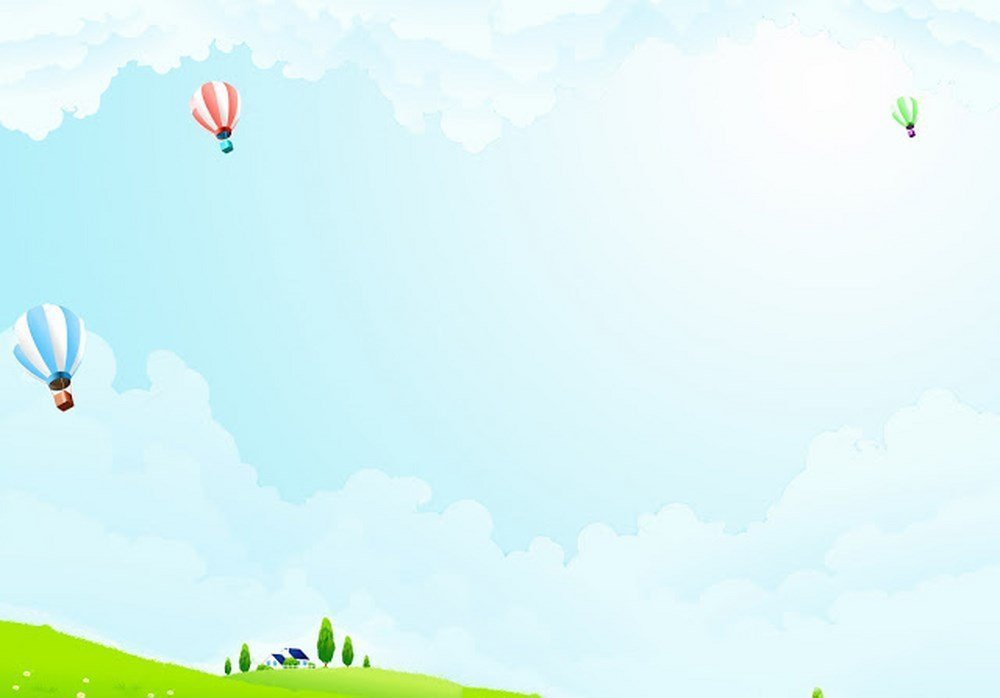 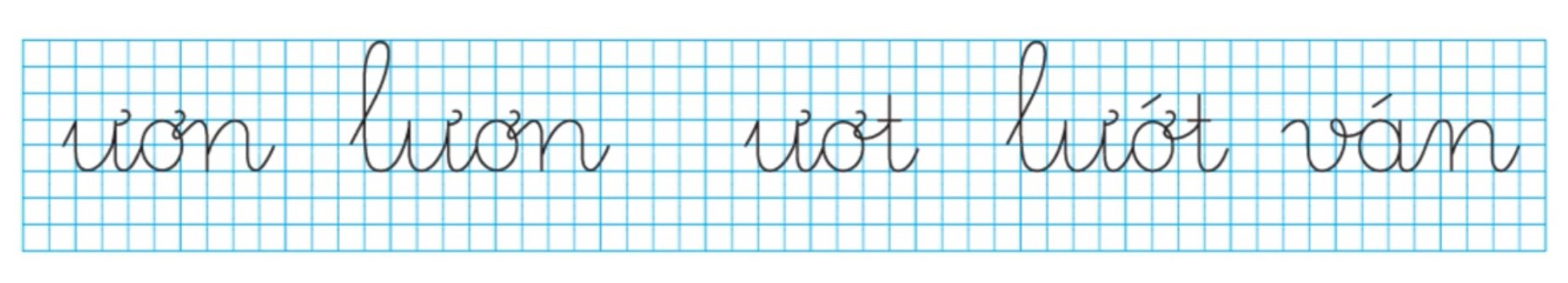 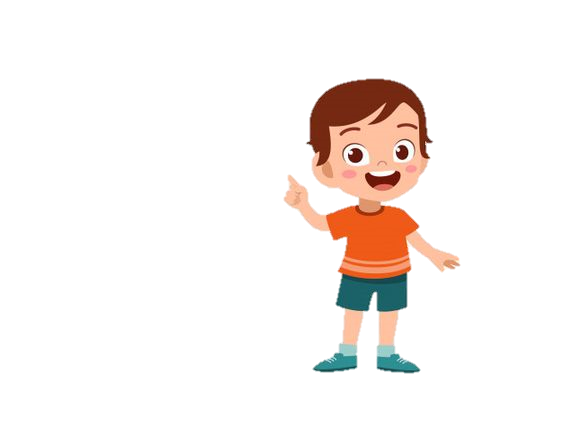 Thứ ba ngày 13 tháng 12 năm 2022
Môn: Tiếng Việt (Luyện viết)
Bài: ươn, lươn, ươt, lướt ván,
ang, thang, ac, vạc
Thứ ba ngày 13 tháng 12 năm 2022
Môn: Tiếng Việt (Luyện viết)
Bài: ươn, lươn, ươt, lướt ván,
ang, thang, ac, vạc
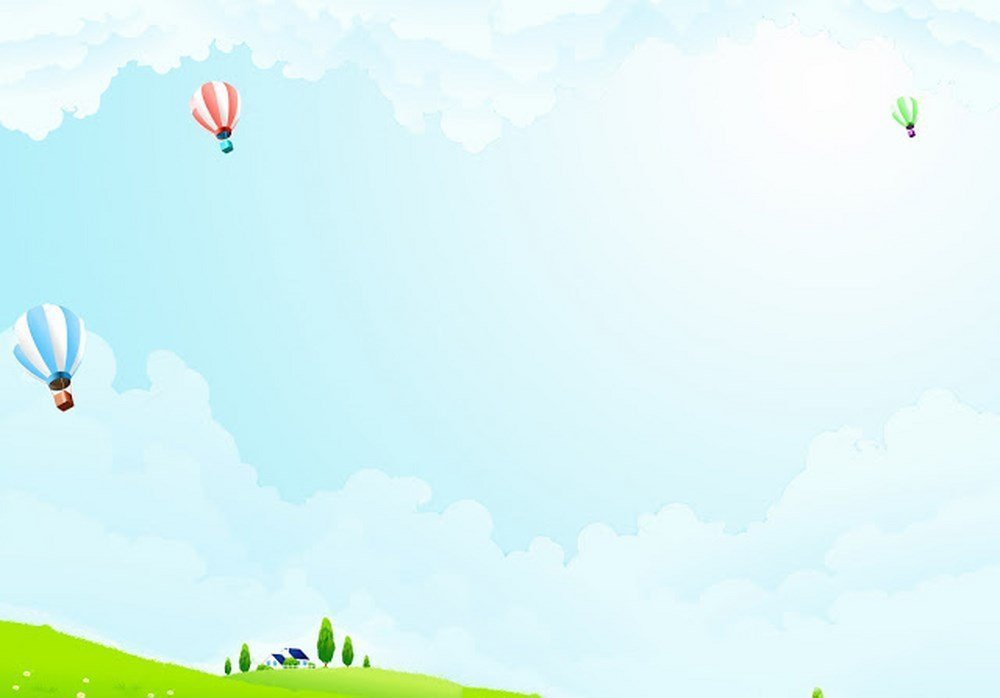 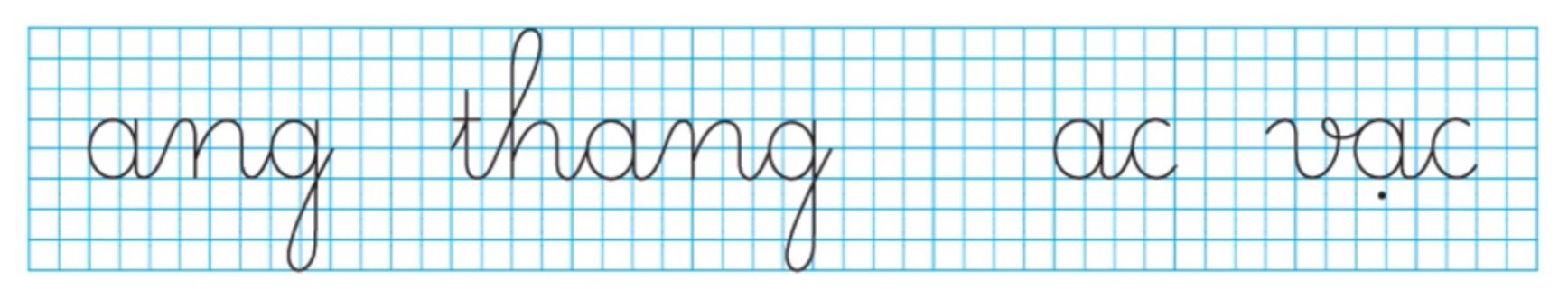 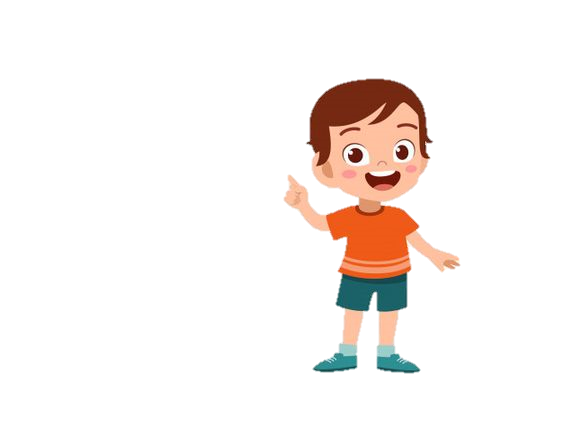 Thứ ba ngày 13 tháng 12 năm 2022
Môn: Tiếng Việt (Luyện viết)
Bài: ươn, lươn, ươt, lướt ván,
ang, thang, ac, vạc
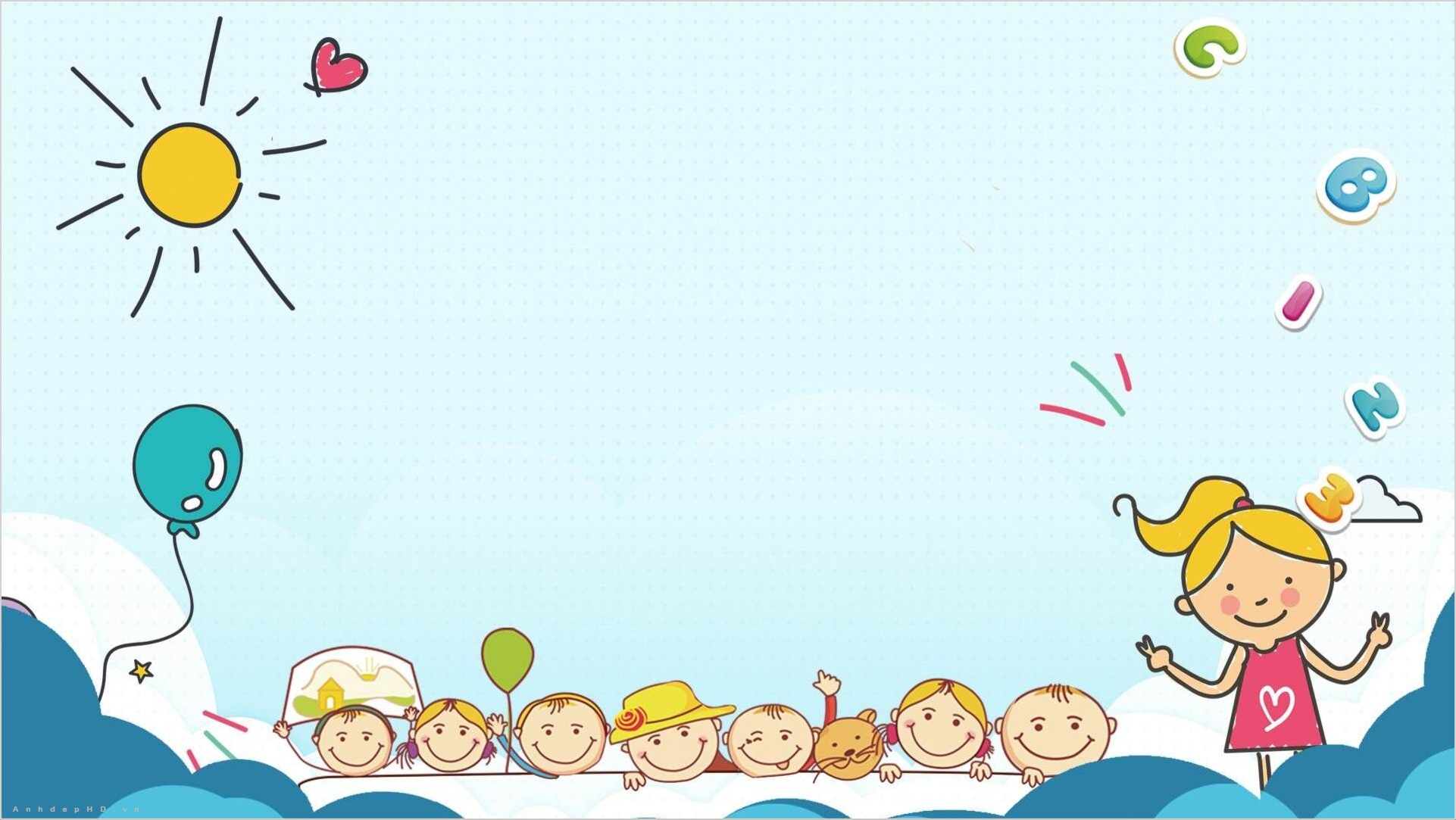 Tạm biệt và hẹn gặp lại!